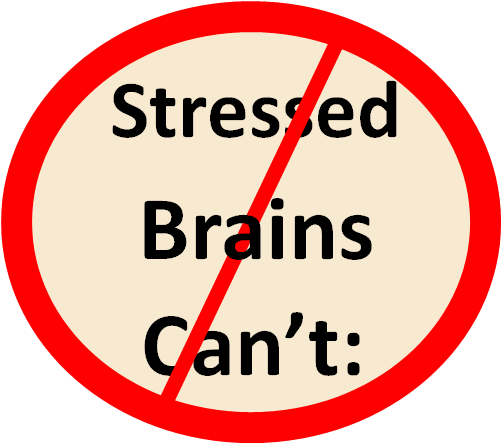 Learn
Process information
Regulate behavior
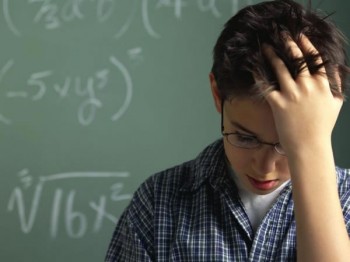 Impact of Stress on Children
Overwhelm and despair
See world as dangerous
Distrustful of adults 
Poor relationships with peers
Short attention span
Struggle learning
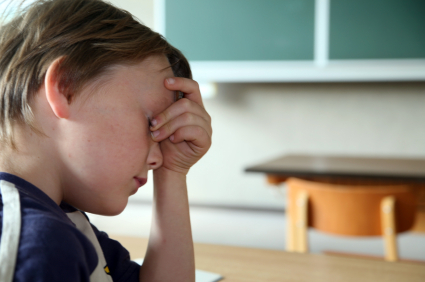 Repeated 1 or More Grades
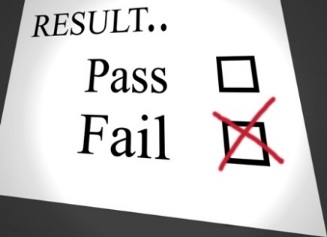 -National Survey of Children’s Health, 2012
Chronic Absenteeism
ACEs are associated with chronic absenteeism in children and poor workplace attendance in adults.

-Academic Pediatric Association, 2017; 
Oregon Pediatric Improvement Partnership, 2017
5
By Adolescence Children Seek Relief
Cutting
Drinking alcohol
Smoking tobacco*
Sexual promiscuity
Using drugs* 
Overeating/eating disorders
Delinquent behavior, violence
 
*Note: nicotine and methamphetamines                                                      
are anti-depressants
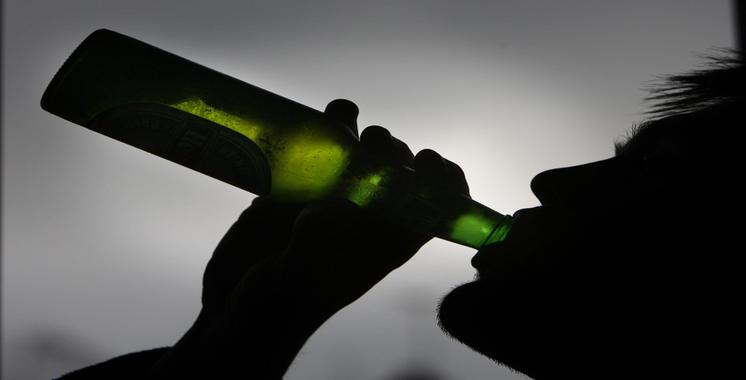 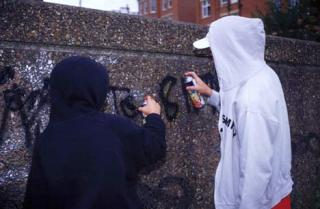 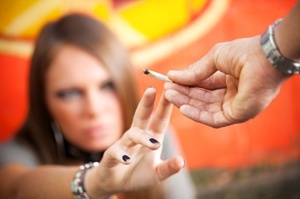 [Speaker Notes: Slide 51- As children become teenagers they are much more independent and are searching for a way to cope.  This is when many turn to some of these almost successful ways.  The likelihood a teen will begin drinking alcohol at age14 dramatically increases with each ACE.]
High Risk Teen Behaviors
May not be the core problem
They may be the solution
A way to feel in control, safe or just better                                                
Dismissing them as “bad habits”                                         or “self destructive behaviors                                       misses their functionality.
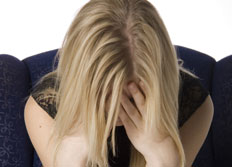 9
Arizona ranks last as the state with the highest proportion of children 0-17 years of age that experienced 2 or more ACEs
10
18% of Arizona’s children have experienced 3 or more ACEs (1 out of 5)National Survey of Children’s Health, 2016
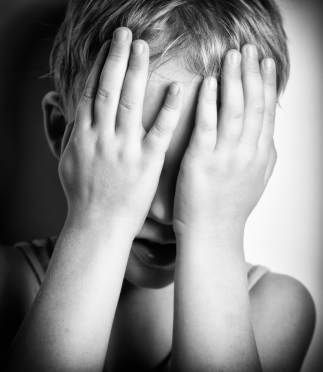 11
AZ Kids with 5+ ACES Would Fill State Farm Stadium
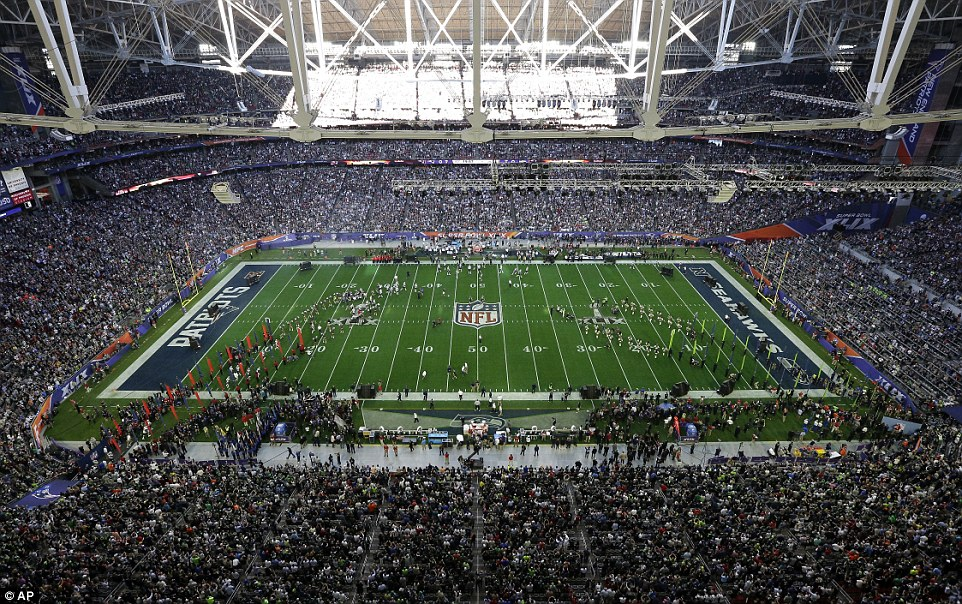 Equity vs. Equality
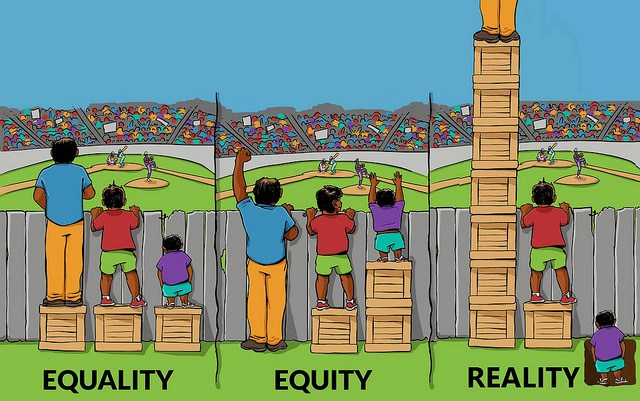 13
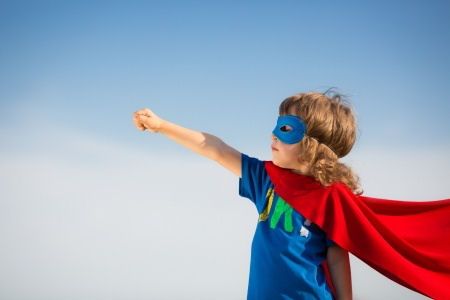 Resilience = Biology + Environment
Protective Factor = CONNECTION
Relationships + Skills = Resilience
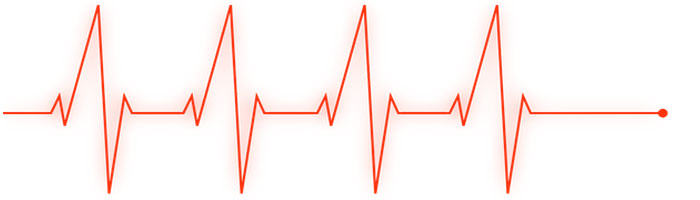 15
What Can I do?
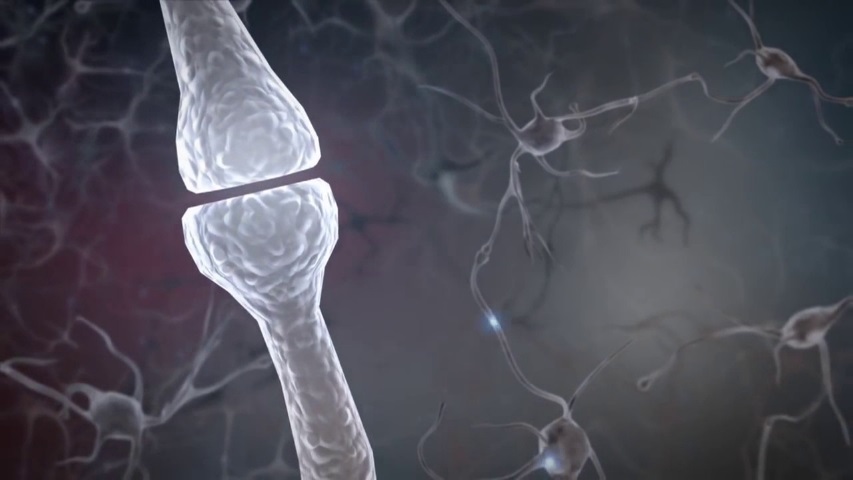 Safety 
Connection

Think first, what happened to you?
Not,
what is wrong with you?
16
17
Procedural Memory
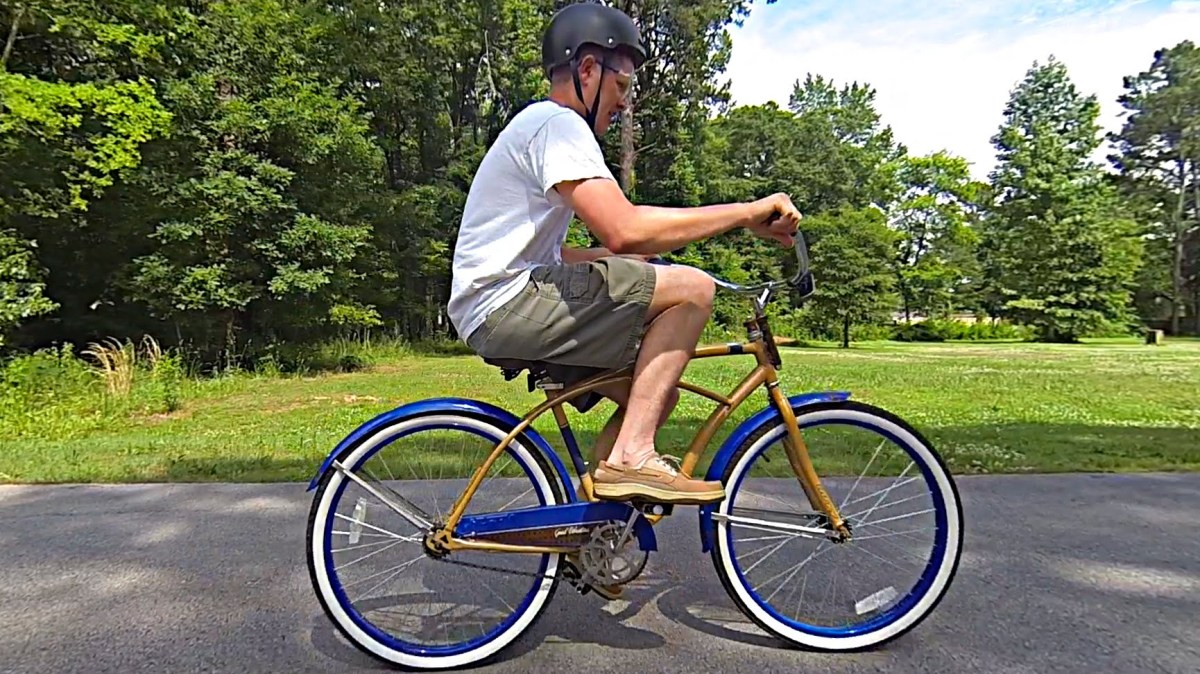 The Backwards Brain Bicycle: Smarter Every Day https://video.search.yahoo.com/yhs/search?fr=yhs-itm-001&hsimp=yhs-001&hspart=itm&p=backwards+bicycle#id=1&vid=edef346451c97b78f6083b138866718b&action=click
18
Connection = Safety = Healing
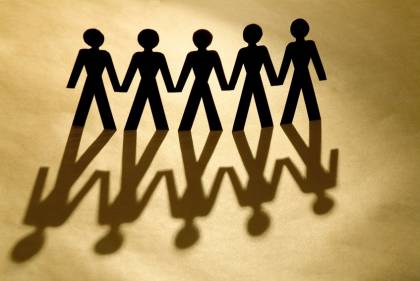 19
Changing Minds: Gestures That Can Heal
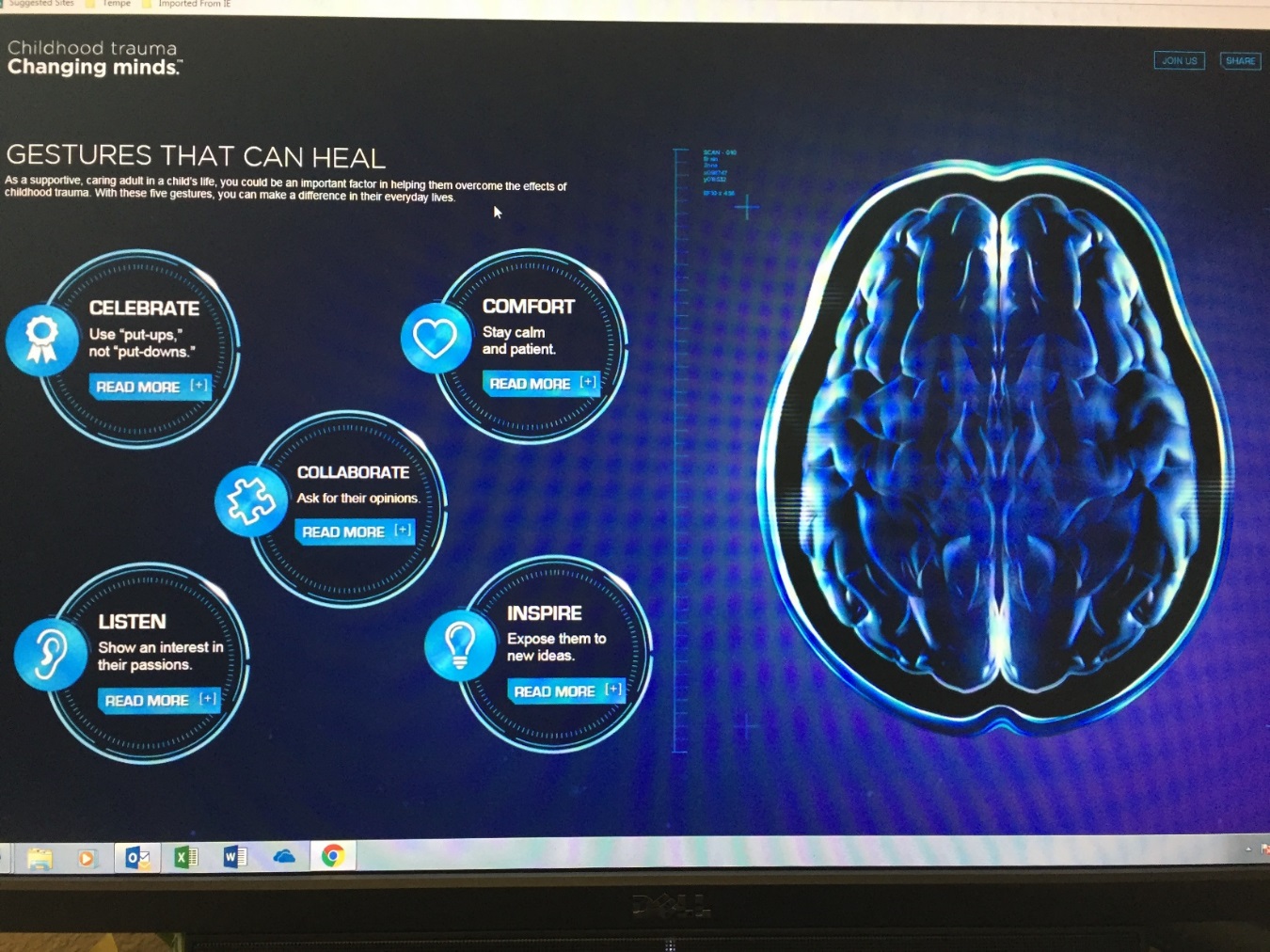 Celebrate
Comfort
Collaborate
Listen
Inspire
20
Take Care of Yourself
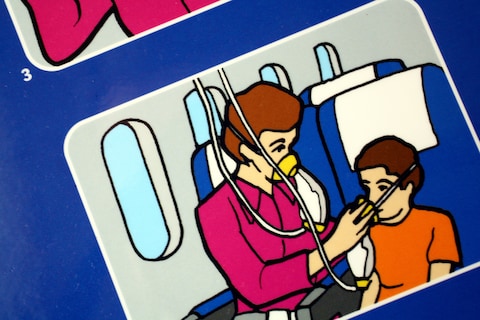 Emotional Health
Physical Health
Workplace Health
Physical Environment
Personal Outlook
21
Strengths-Based
22
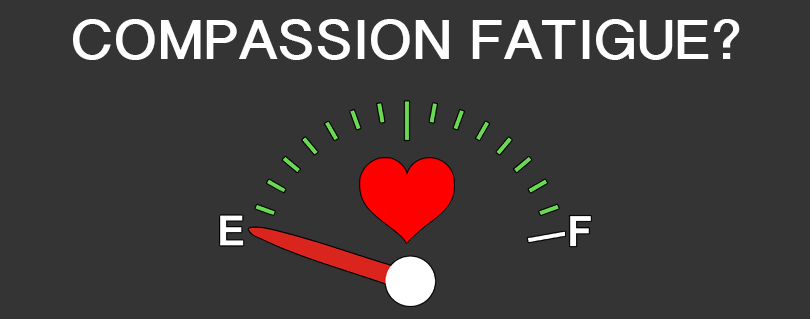 23
Emotional strain/cost for the helper of working with those in crisis, suffering and with trauma histories.
24
Burnout  (Not Trauma Related)
Emotional exhaustion
Detachment
Reduced sense of accomplishment
Often rooted in organizational factors:
Work load, low wages, confusing policies, lack of support
25
Secondary/Vicarious Trauma
Trauma the helper is exposed to
Secondary Traumatic Stress (STS):
Signs and symptoms of this exposure
Inevitable in helping professions
26
Signs and Symptoms of STS
Fatigue
Sleep disturbances
Inability to concentrate
Anxiety
Pessimism
Black/white thinking
Absenteeism
Figley, 1995
27
Moral Stress
Repeatedly finding yourself in circumstances where you can’t do what you think/know/feel is the right thing to do.
John Maher, MA, MD, FRCPC
28
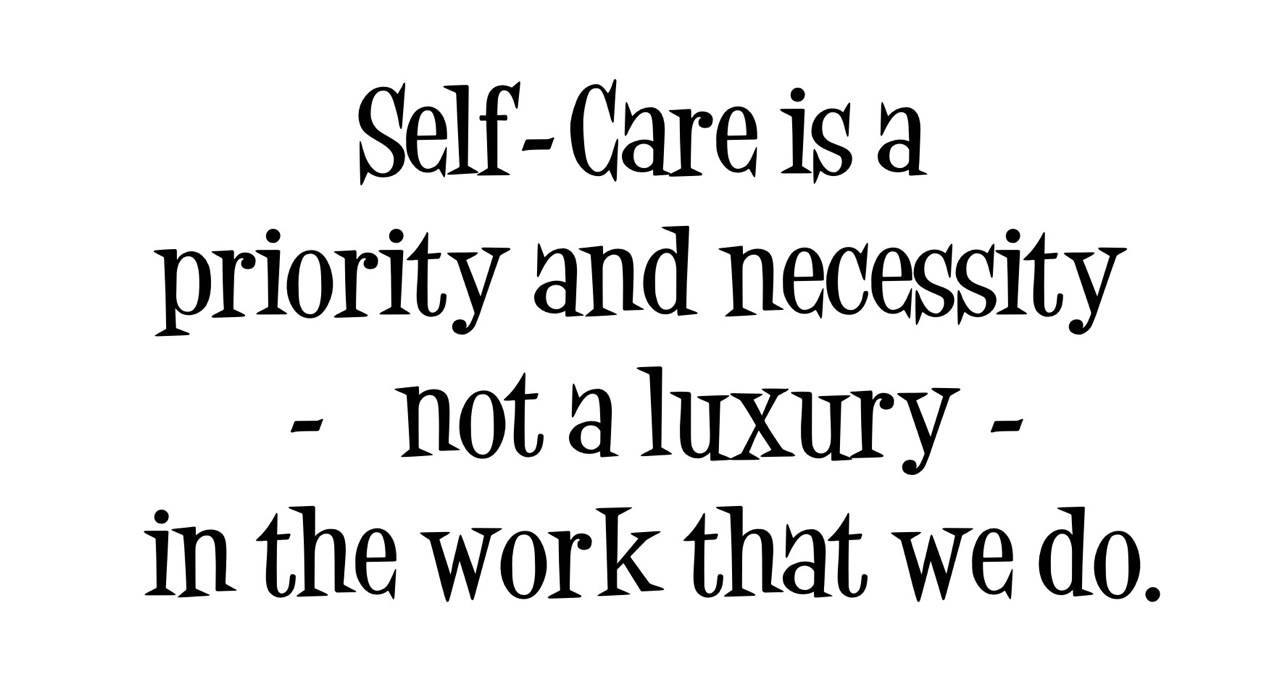 29
Self-Care
Self-reflection (self-regulation)
Sleep
Diet
Exercise
Remember your why
Be curious/learn new things
Have mentors
30
Promoting Resilience
Emotional Intelligence
Help-seeking behaviors
Optimism
Humor
Gratitude
Relational wealth
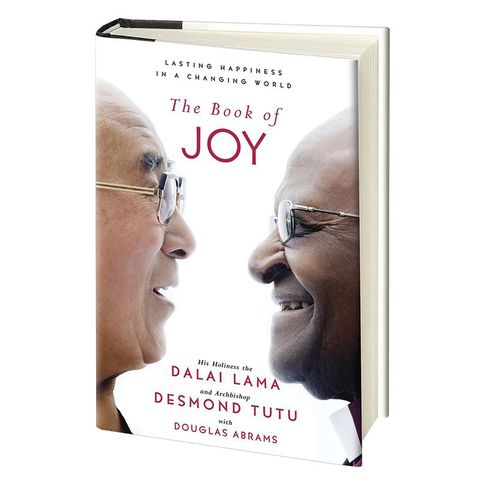 31
“Nurturing relationships with caring adults can prevent or reverse the damaging effects of toxic stress.”				Dr. Nadine Burke Harris
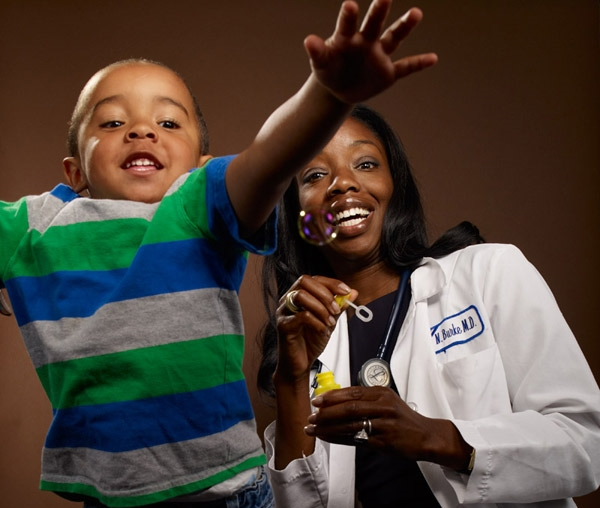 33
Brain Power: From Neurons to Networks
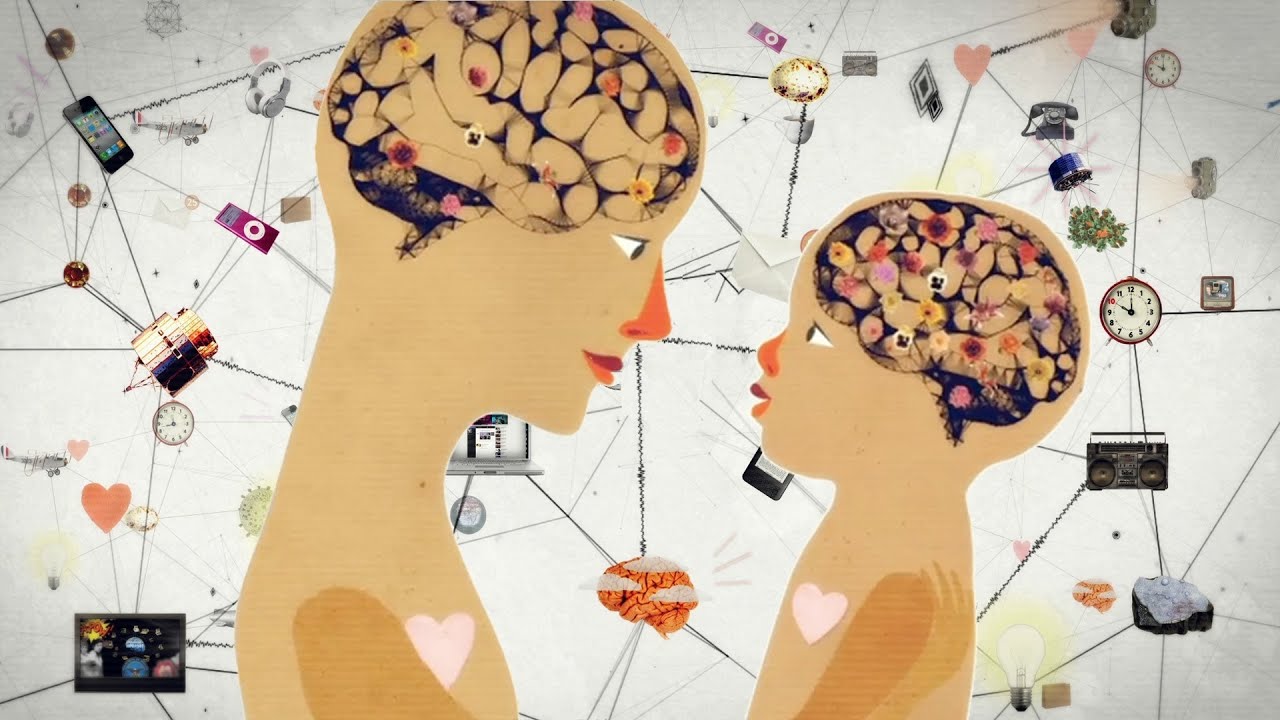 https://video.search.yahoo.com/yhs/search?fr=yhs-itm-001&hsimp=yhs-001&hspart=itm&p=brain+power%3A+from+neurons+to+networks#id=1&vid=1af7757fb01aac4c6ee6920b9300c30b&action=click
34
Thank You!
Lori Robinson, MSW
Lori_Robinson@tempe.gov
35
Online Resources
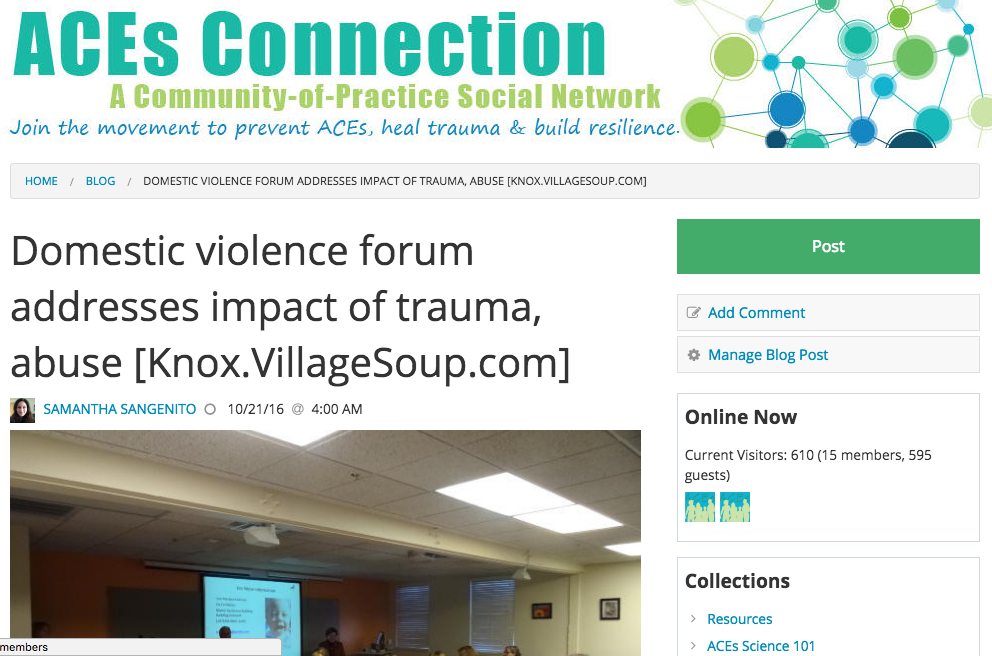 Resources
Academic Pediatric Association
Arizona Trauma Institute
Arizona Youth Survey
Dr. Robert Anda
Bronfenbrenner Ecological Systems Theory
Center on the Developing Child, Harvard University
Changing Minds.org
Dr. Sandra Bloom. The Sanctuary Model http://www.sanctuaryweb.com/
Felitti, Vincent et al. ACE Study. Journal of American Medicine. 1998
International Association of Trauma Professionals
National Child Traumatic Stress Network – www.nctsnet.org
National Survey of Children’s Health, 2012, 2016
SAMSHA- Trauma Informed Approach and Systems https://www.samhsa.gov/nctic/trauma-interventions